Основные мероприятия системы повышения квалификации в 2017 году
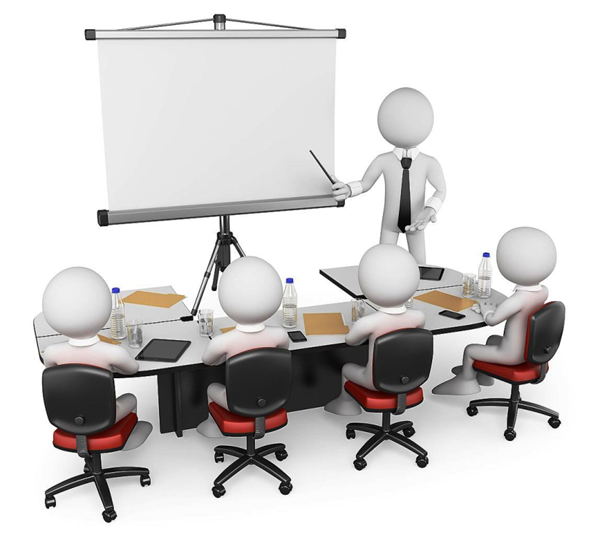 Совещание директоров библиотек Воткинск, 23 ноября 2016 г.
Курсы на базе АУ ДПО ЦПК РК УР
Организация деятельности библиотеки
Ресурсы библиотеки
Обслуживание пользователей
Информационно-коммуникативные технологии
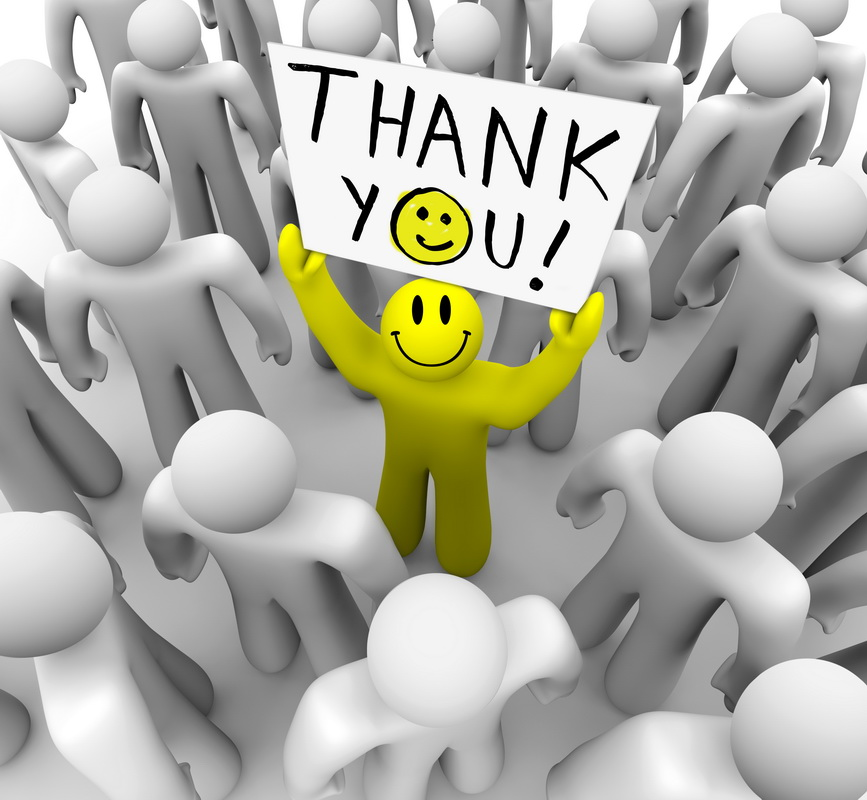 Спасибо за внимание!
method@unatlib.org.ru